Rev. 1/30/2024
CERTIFICATE
The following three slides could be used if you are requiring students to complete the entire certificate
An open-access certificate that will teach you how to achieve gender equity and fight bias in marketing and advertising through 8 one-hour modules:

Historical Perspectives on Gender and Advertising
Analytics and Measurement
Social and Cultural Change
Identities and Intersectionality
Business of Diversity
Leadership in Ethical Decision Making
Inspiring Social Change
Career Guide

A panel of academic experts from the US and Canada collaborated with the ANA Educational Foundation and SeeHer (two prominent education-focused industry organizations) to develop the certificate

Complete all certificate modules by [DATE]

Worth X% of your final grade
CERTIFICATE
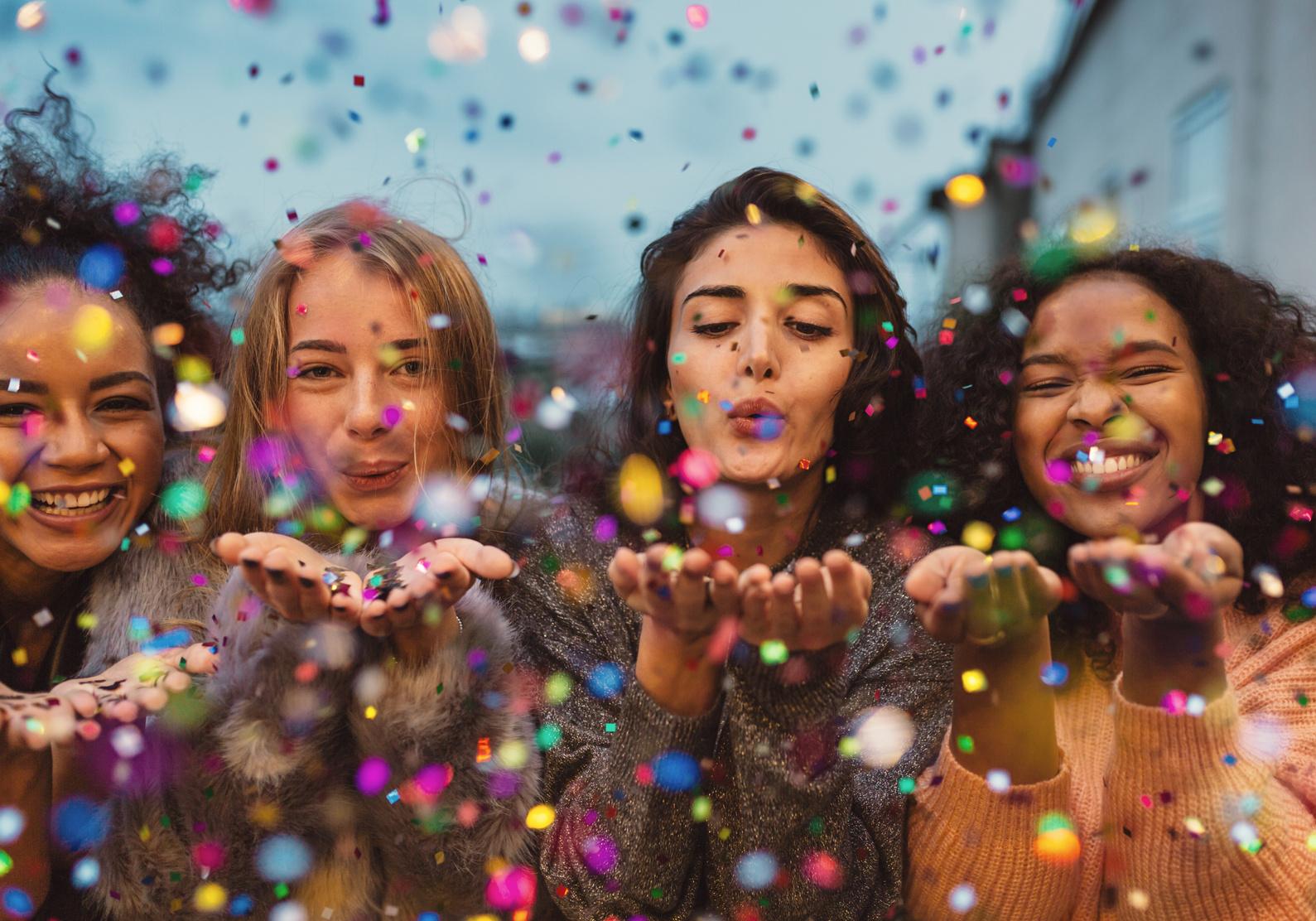 CERTIFICATE
You must register to start: [insert URL]

You should complete all activities to successfully earn the certificate

Each module takes about one hour, so you should complete the certificate over time and not wait until the last minute

When you have done all required modules, you will receive a certificate

You should submit a copy of your certificate on our course site to earn course credit (email confirmation or certificate pdf are acceptable)

If you are on LinkedIn, you should post a copy of your certificate to share your accomplishment; you are encouraged to tag @ANA Educational Foundation and @SeeHer

You are encouraged to put your completion of the SeeHer Education Gender Equity Certificate on your resume/CV
CERTIFICATE
After registration, these links can be used to access specific modules of the certificate
Rev. 1/30/2024
CERTIFICATE
The following three slides could be used if you are requiring students to only complete specific modules
CERTIFICATE
An open-access certificate that will teach you how to achieve gender equity and fight bias in marketing and advertising

A panel of academic experts from the US and Canada collaborated with the ANA Educational Foundation (AEF) and SeeHer (two prominent education-focused industry organizations) to develop the certificate

You are recommended to complete the entire certificate, but you only need to complete the following modules for our class (each takes about one hour):

Historical Perspectives on Gender and Advertising
Analytics and Measurement
Social and Cultural Change
Identities and Intersectionality
Business of Diversity
Leadership in Ethical Decision Making
Inspiring Social Change
Career Guide

Complete required modules by [DATE]

Worth X% of your final grade
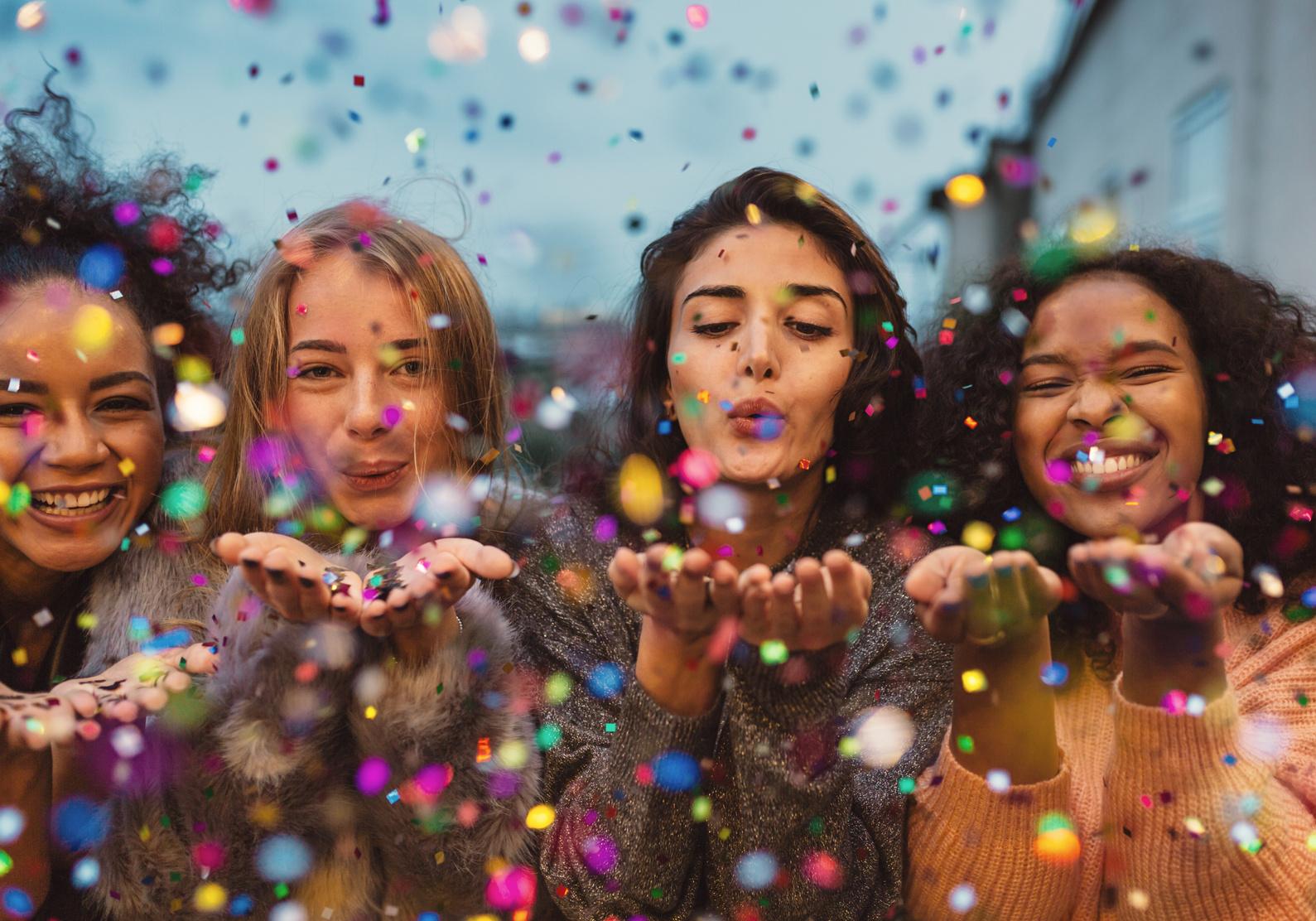 CERTIFICATE
You must register to start: [insert URL]

You should complete all activities for the required modules to successfully earn credit for our class

Each module takes about one hour, so you should complete the required modules over time and not wait until the last minute

To earn course credit

If you only complete the required modules, you should submit a screenshot on our course site showing your completion of each required module

If you complete all eight modules of the certificate, you will earn a SeeHer Education Gender Equity Certificate. You should submit a copy of your certificate on our course site. You are encouraged to post a copy of your certificate on LinkedIn and indicate your completion of the SeeHer Education Gender Equity Certificate on your resume/CV.
CERTIFICATE
After registration, these links can be used to access specific modules of the certificate